CP70_CP50011 - SÁČKOVÝ vysavač CAPTURE
AADC, papírový sáček, mikrofiltr, otočný kloub, kolečko otočné o 360°, Mini Turbo Pet, parketová hubice
Výkon a vlastnosti	
Použití		Koberce a tvrdé podlahy
Energetická třída		A
Třída vysávání tvrdých podlah	A
Třída vysávání koberců	D
Třída zpětných prachových emisí	C
Hladina hluku (dB(A))	85
Spotřeba energie za rok (W)	27

Funkce a výbava	
Systém separace prachu	Papírový sáček
Maximální příkon (W)	700
Nastavení výkonu		Fixní
Filtrace		Mikrofiltr
Předmotorový filtr		Mikrofiltr
Filtr na výstupu		Mikrofiltr
Typ rukojeti		Standardní
Ovládání na rukojeti	Regulátor sání
Prodloužení trubky	Teleskopické
Typ hadice		Standardní
Způsob zavírání sáčku	Zalepením
Rotace hadice u těla vysavače	360°
Spodní kolečka otočná o 360° 	1

Pracovní radius (m)	7,5
Délka kabelu (m)		5
Navíjení kabelu		Mechanické (pedálem)
Délka hadice (m)		1,5
Objem sáčku (l) 		2,3
Ukazatel naplnění sáčku	
Plastový držák sáčku
Integrované držadlo
Parkovací pozice pro trubici	
Typ uložení příslušenství	V zadní části vysavače

Příslušenství	
Kobercová a podlahová hubice	All Floors Pro
Další hubice		Parquet 
		Mini Turbo Pet
Příslušenství 2v1 		Štěrbinová hubice
		Prachový kartáč

Logistická data	
Kód		39001285
EAN kód		8016361896581
Barva		Modrá se stříbrnou
Rozměry výrobku v x š x h (cm)	23,8 x 27,6 x 40
Čistá váha výrobku (kg)	4,0
Rozměry balení v x š x h (cm)	29 x 30,5 x 50
Hrubá váha s obalem (kg)	6,9
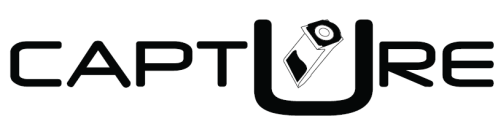 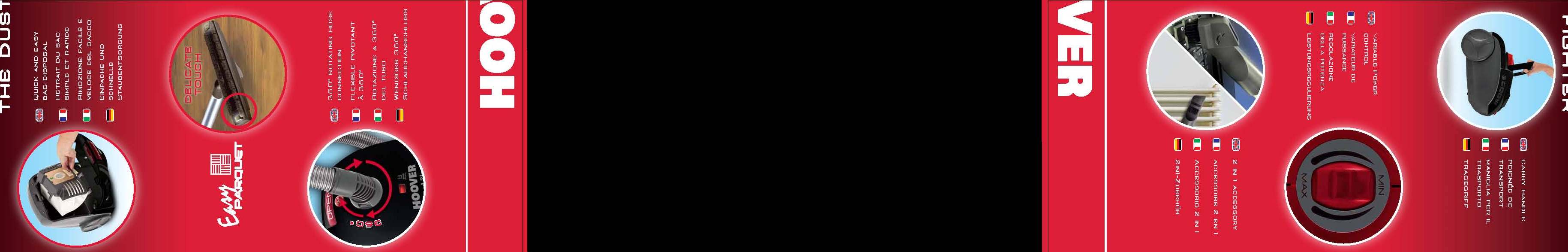 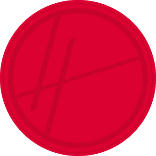 OTOČNÝ KLOUB
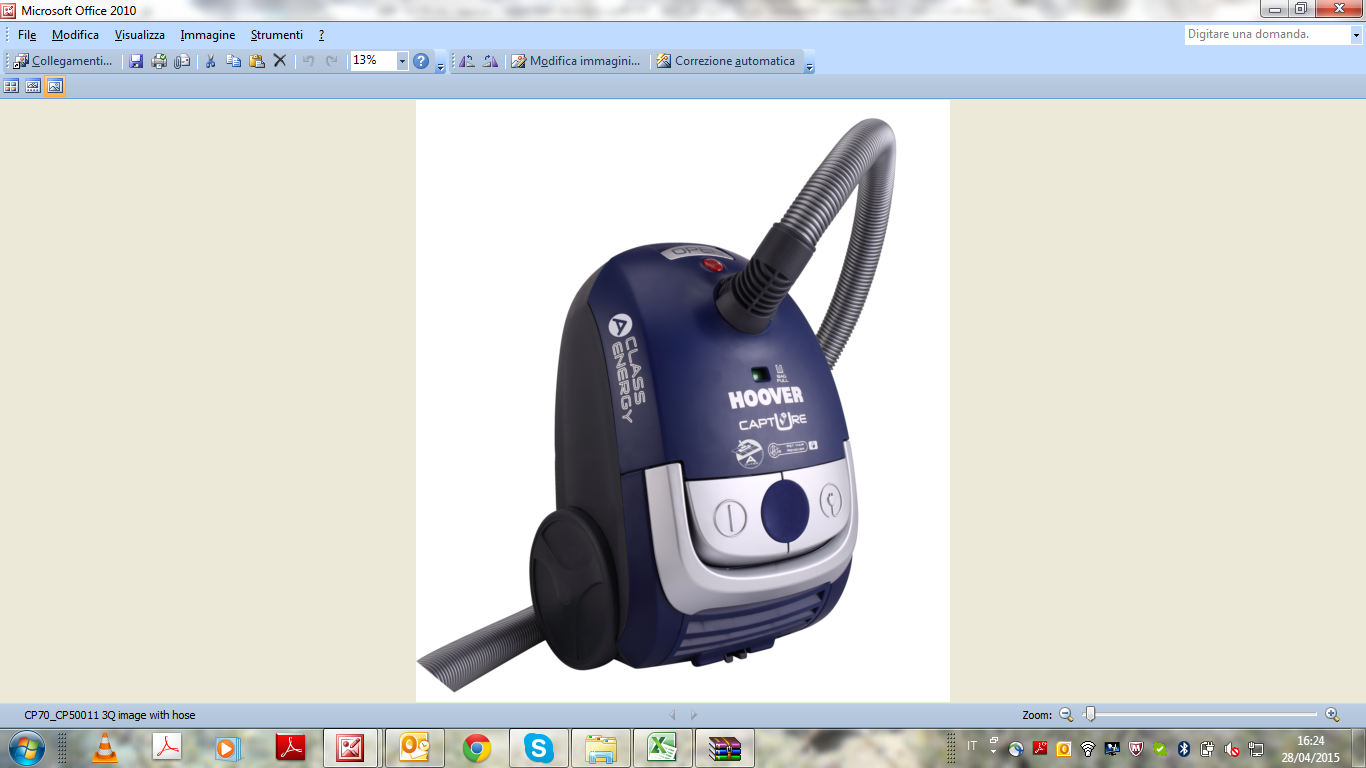 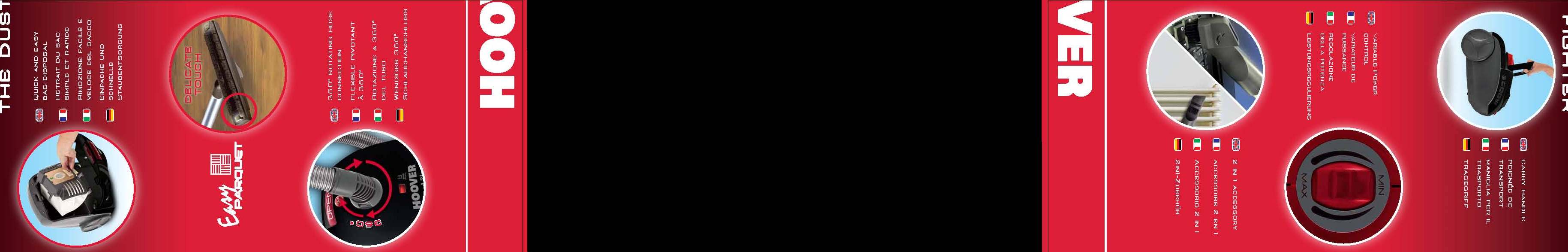 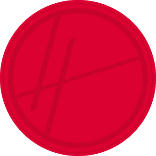 DRŽADLO PRO PŘENÁŠENÍ
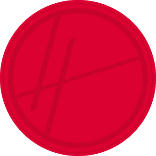 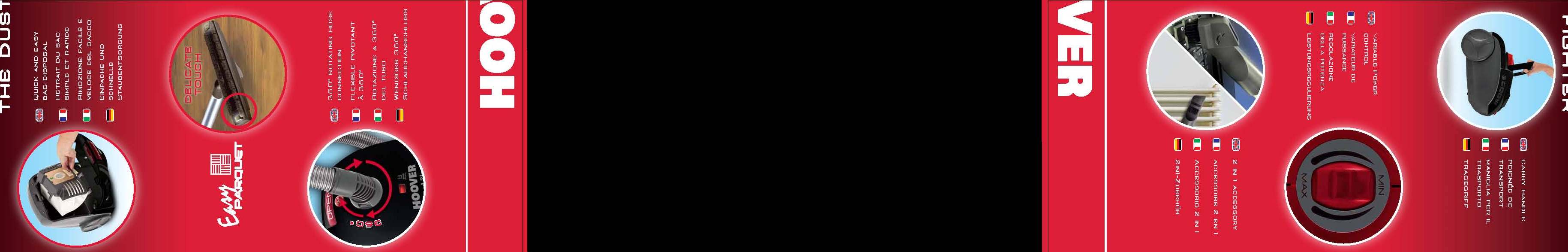 PLASTOVÝ DRŽÁK SÁČKU
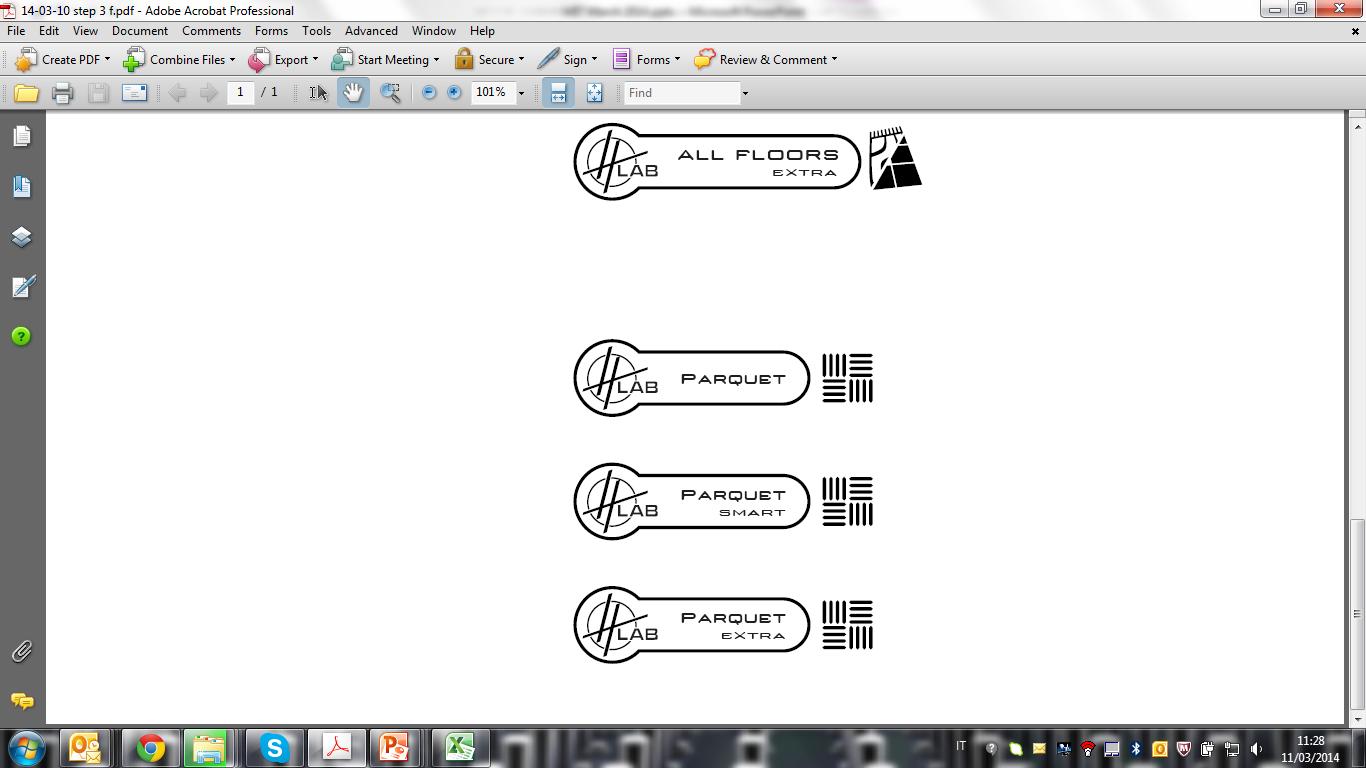 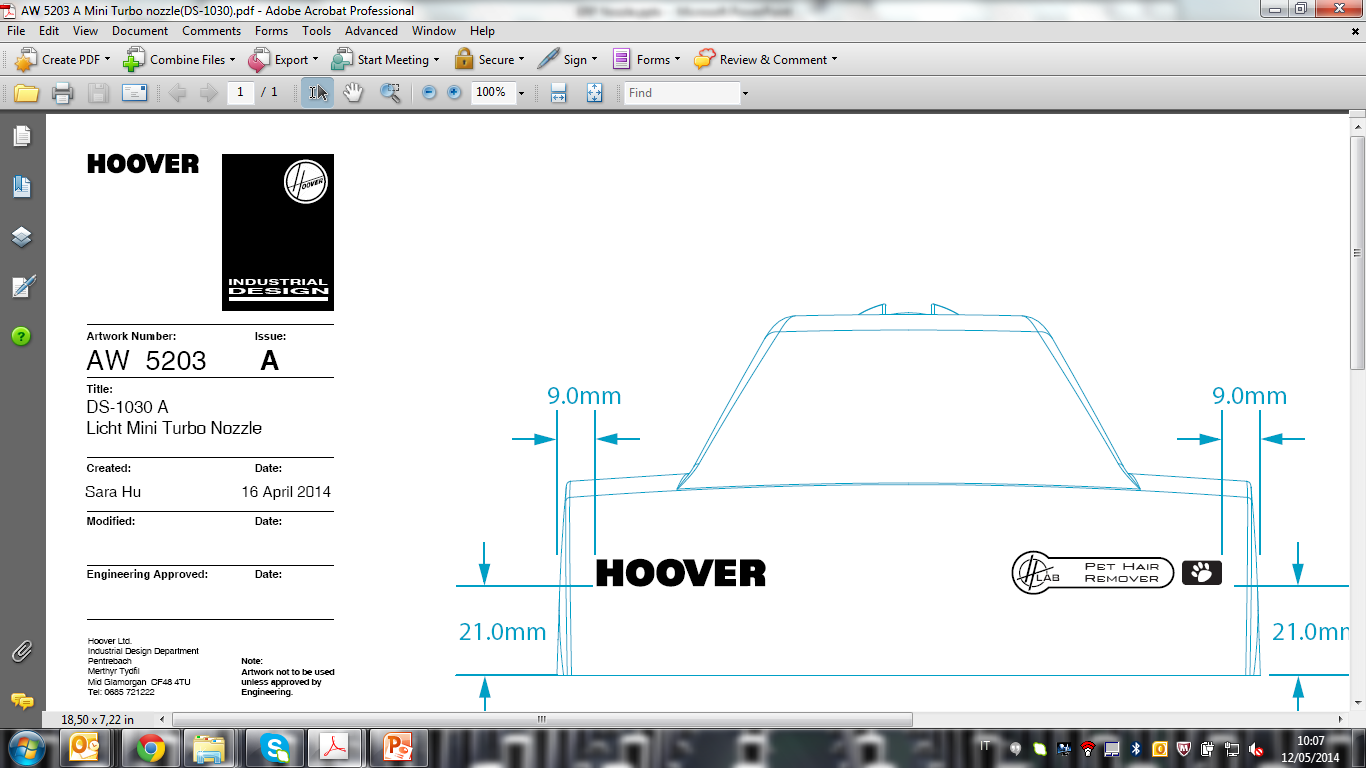 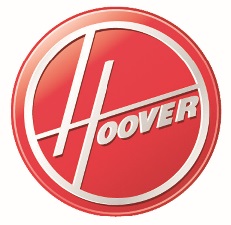